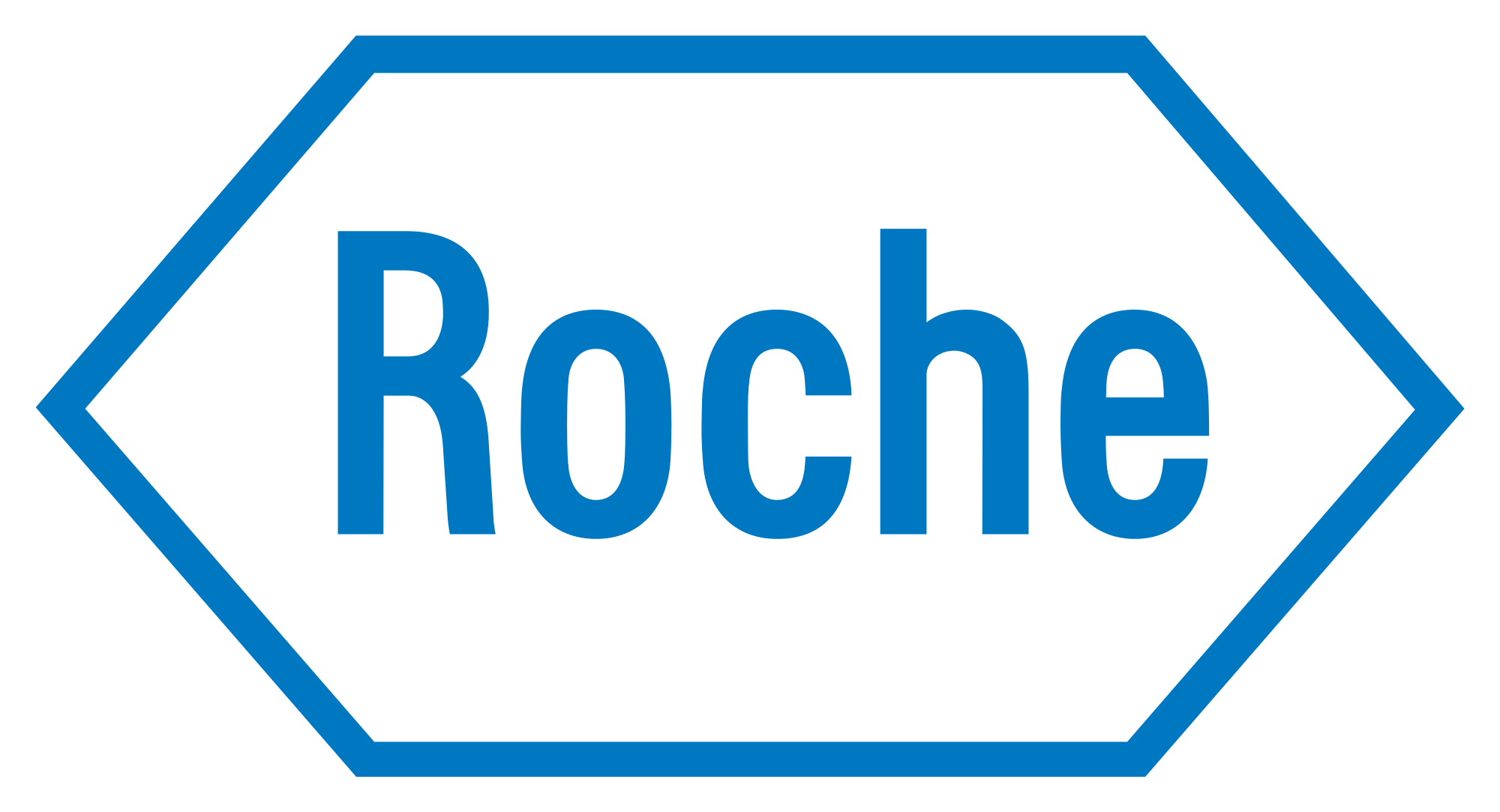 This activity has been supported by a grant from Roche Products Ltd
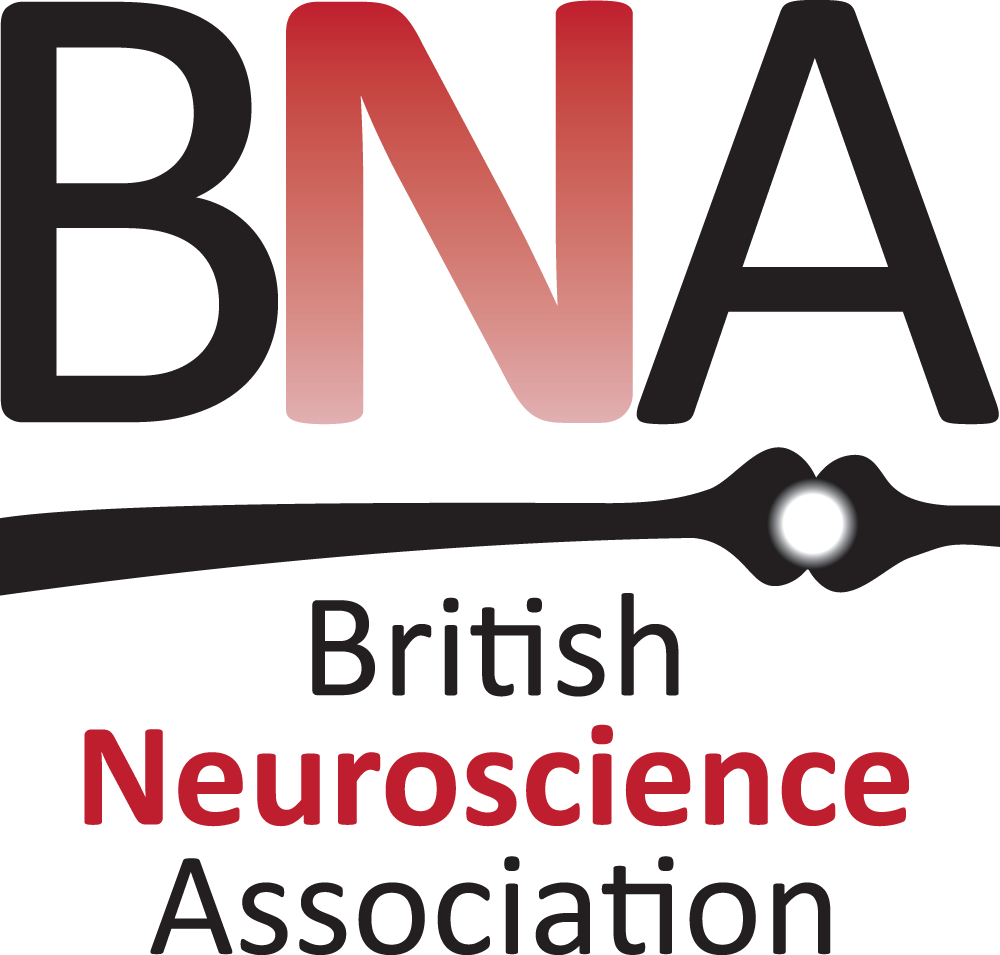 Neuronal
communication
'Presenter 1'
'Presenter 2'
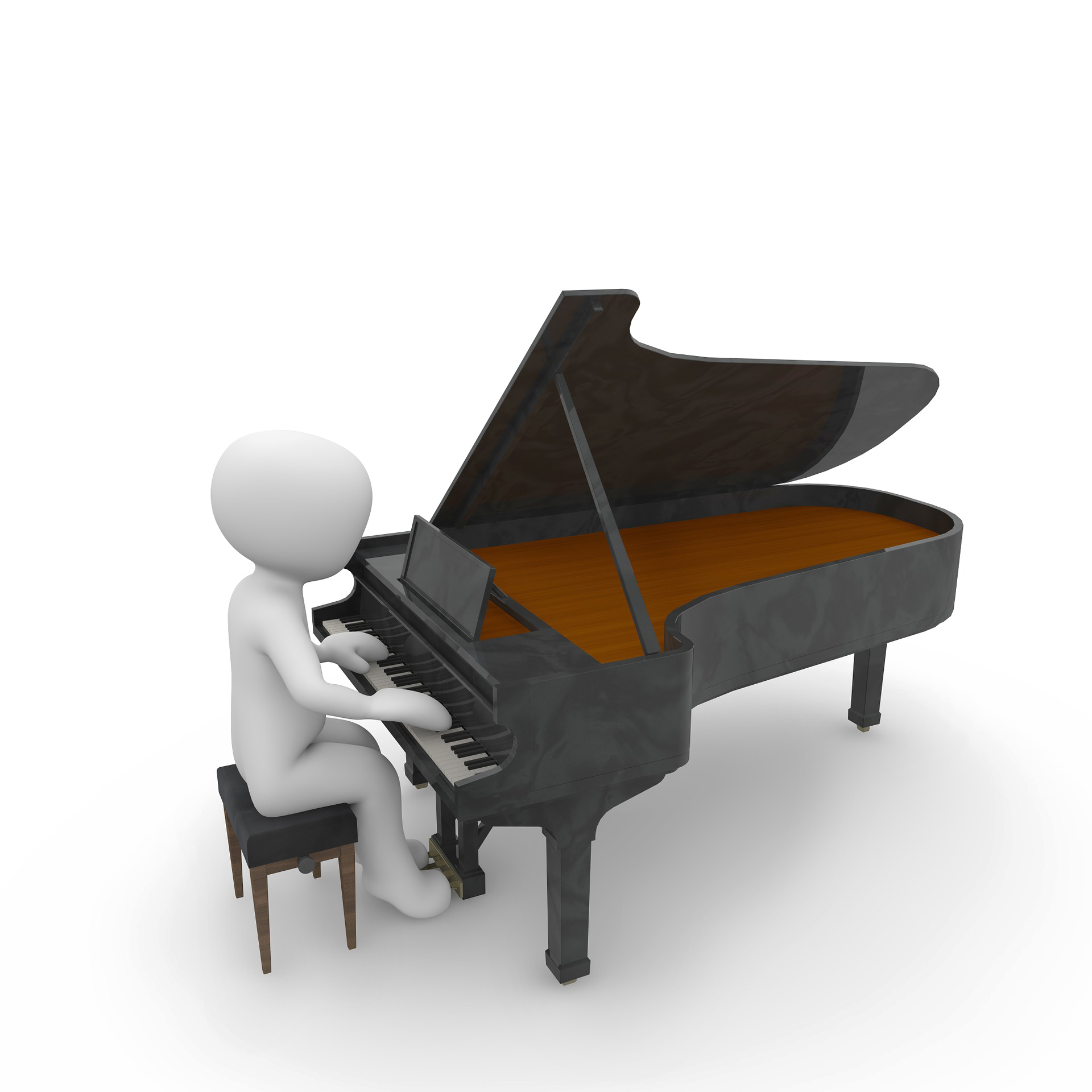 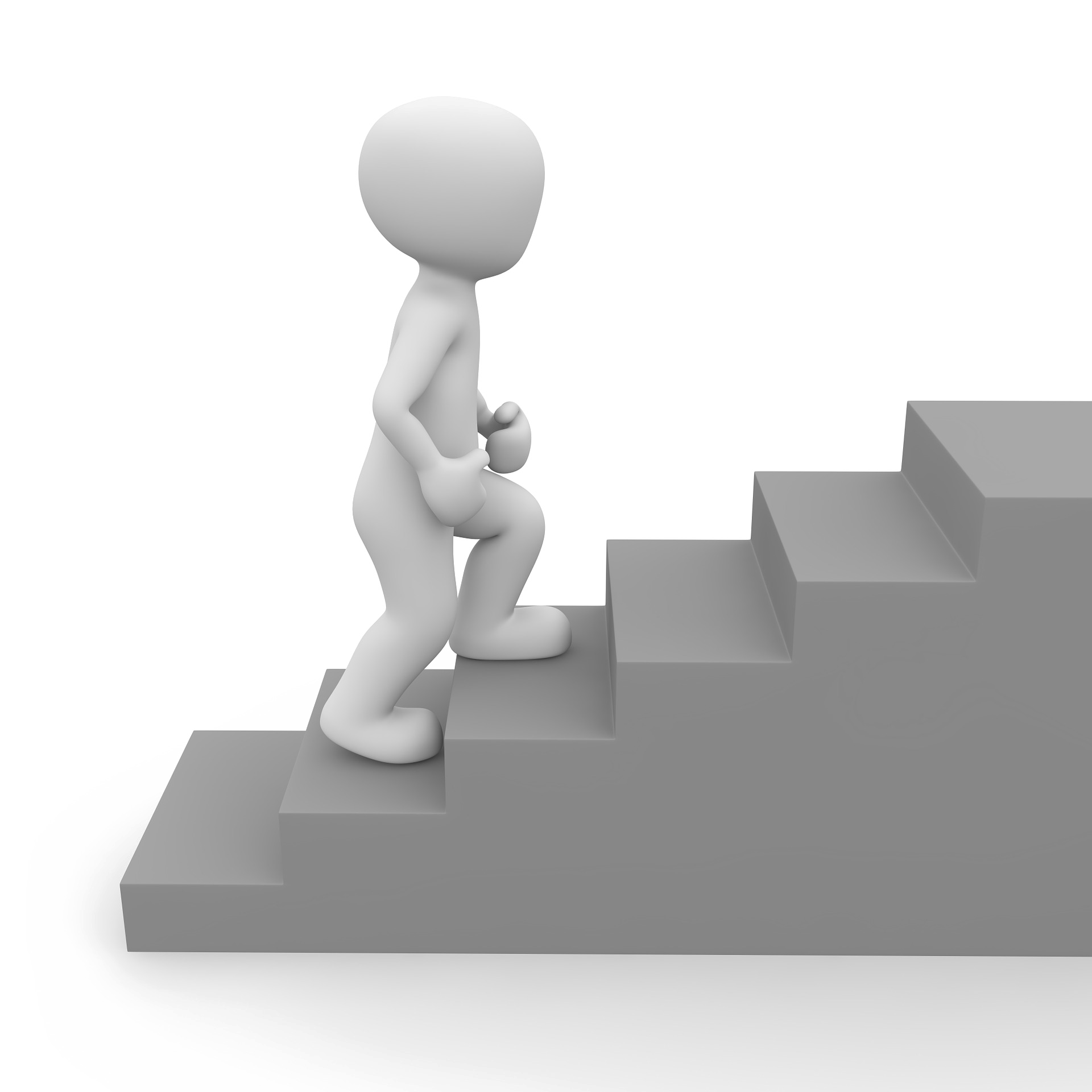 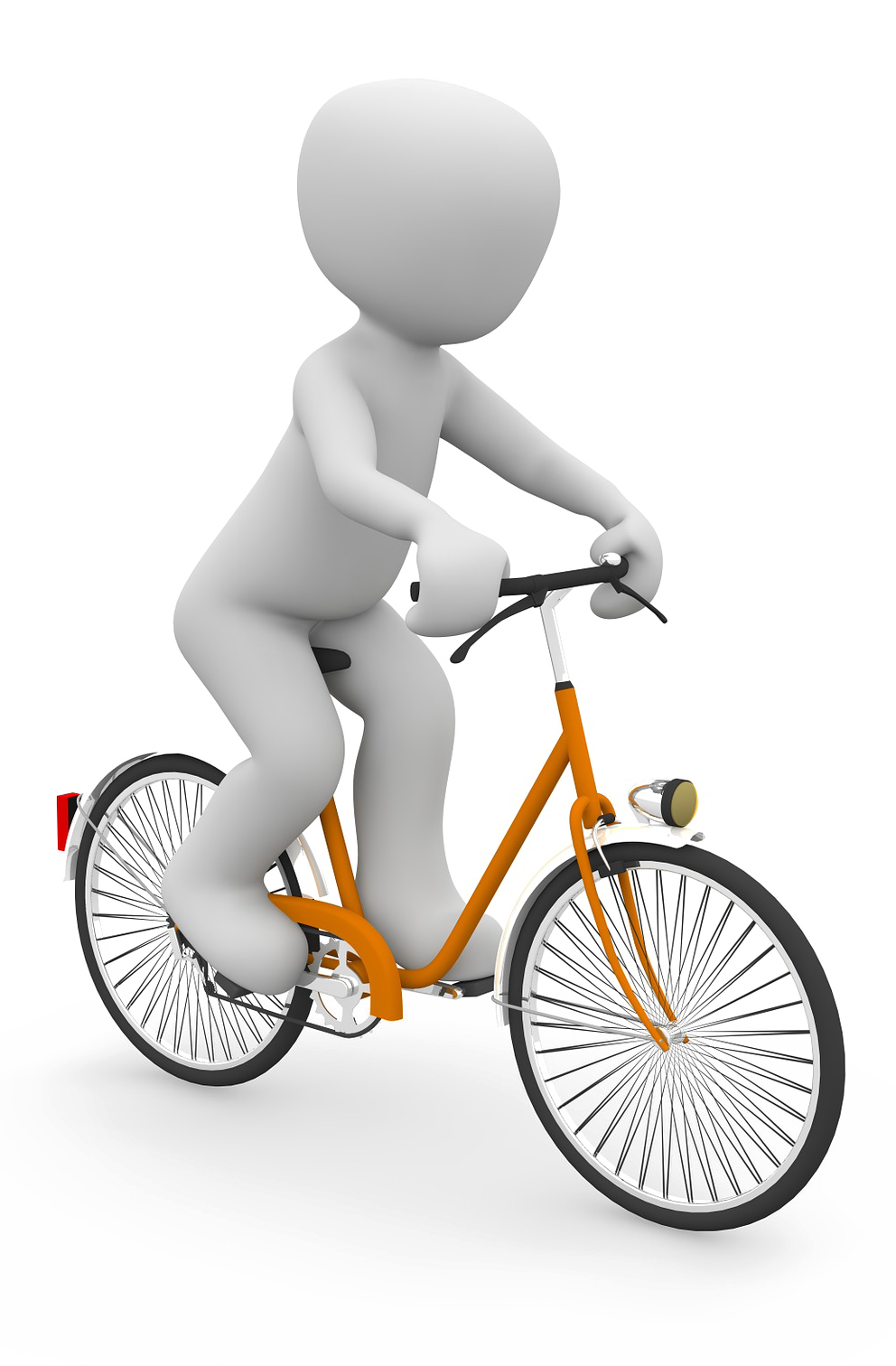 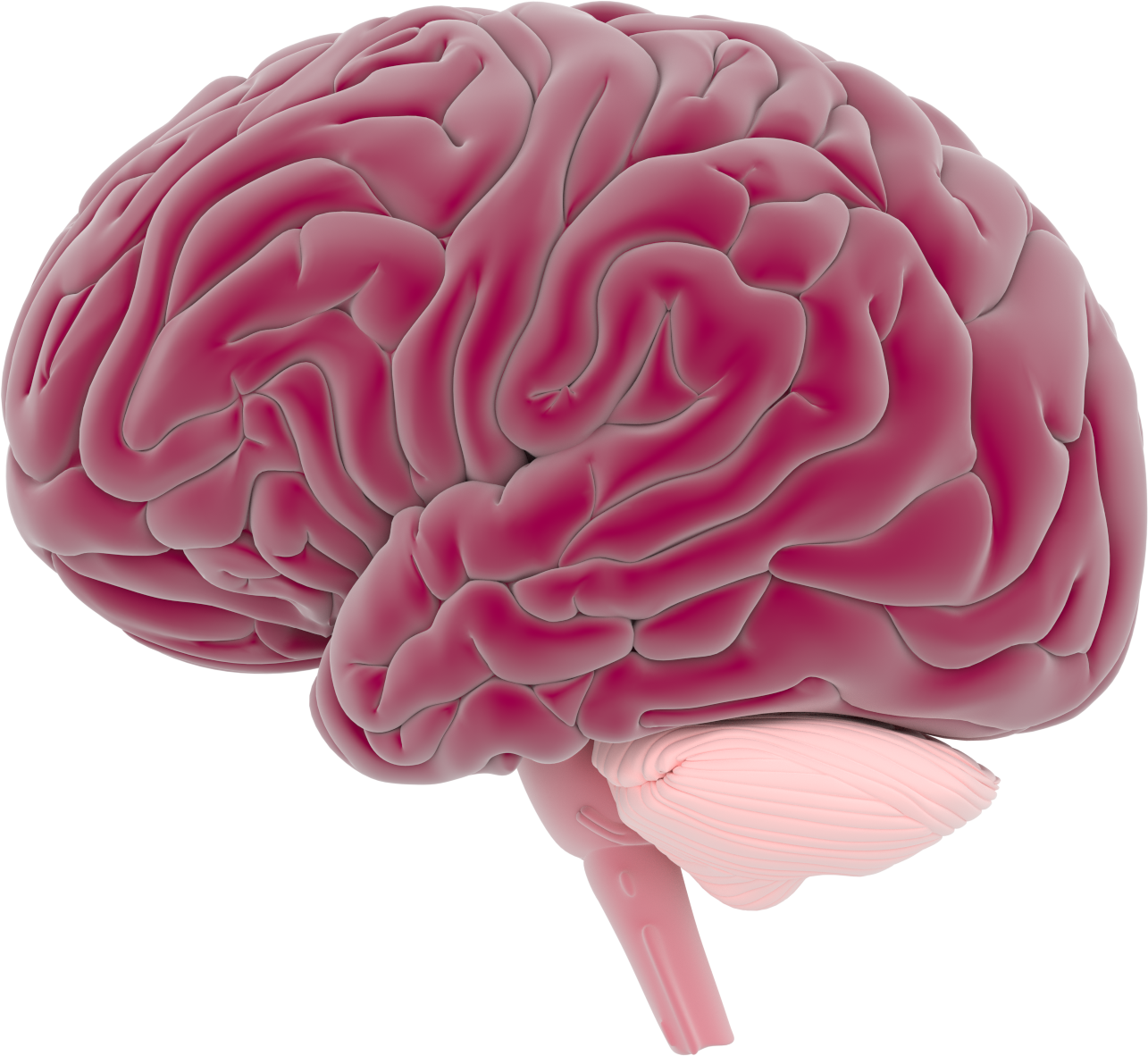 What do you know about the brain?
The brain has 2 sides: hemispheres
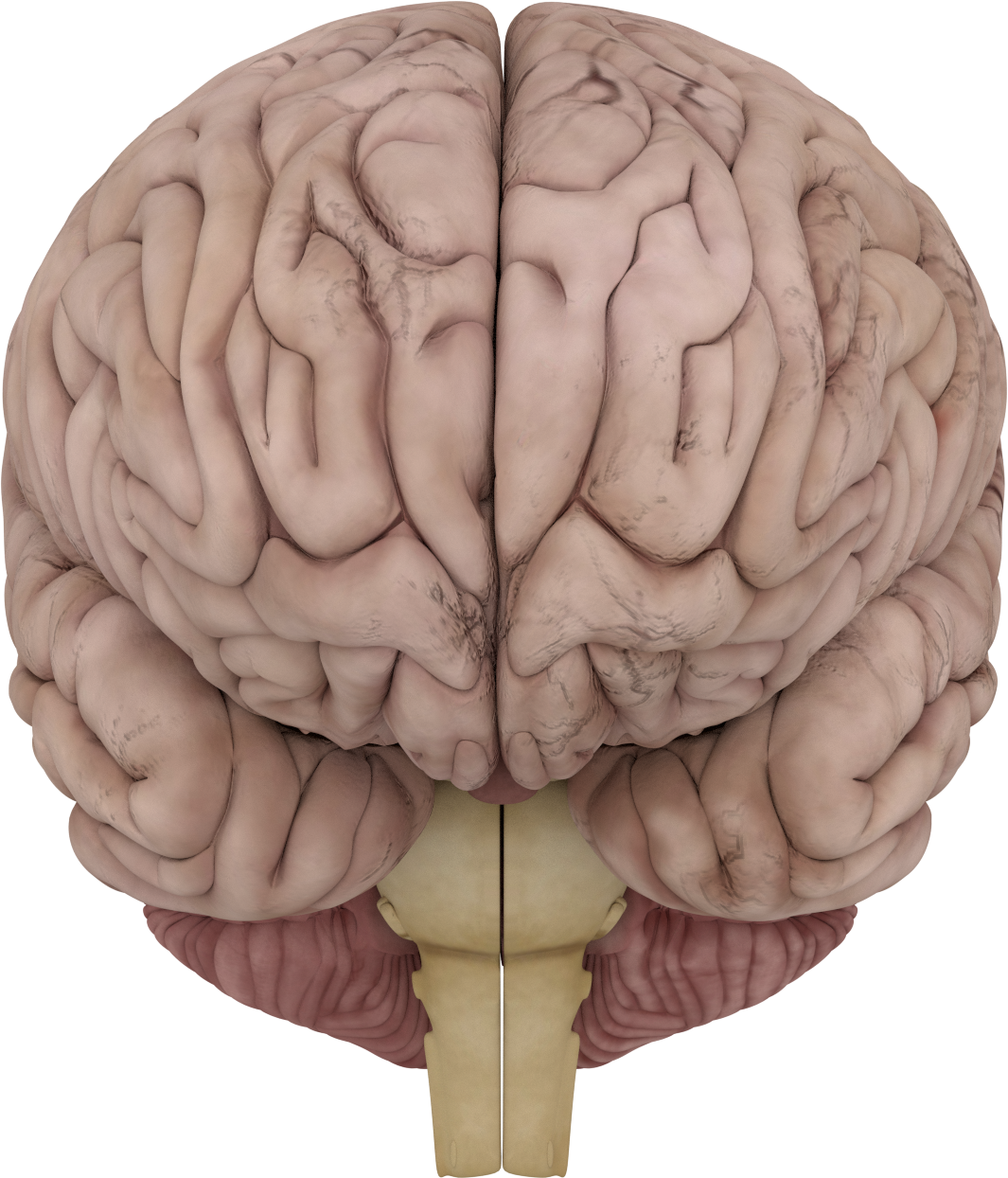 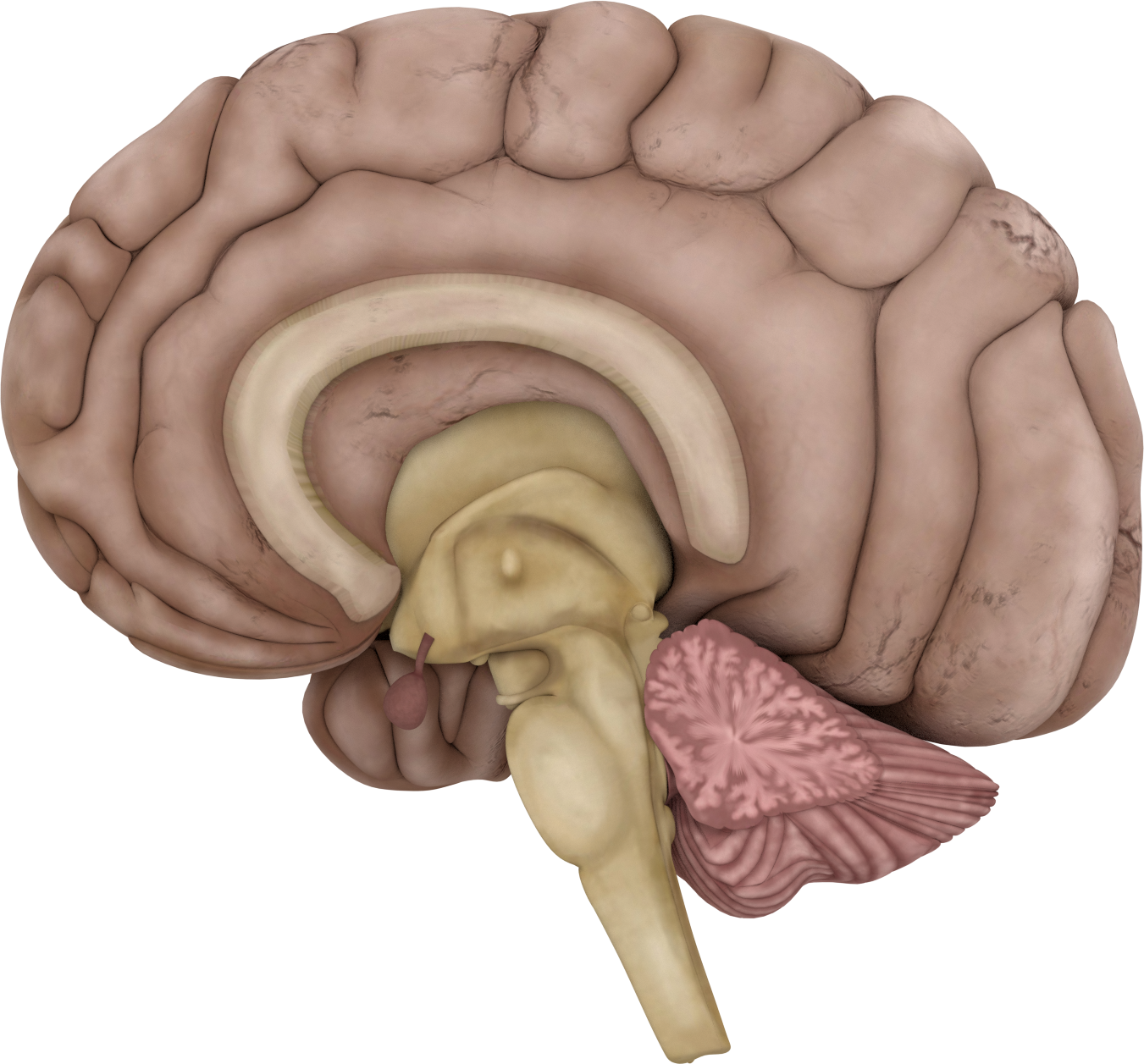 The brain is made up of different areas
Cortex
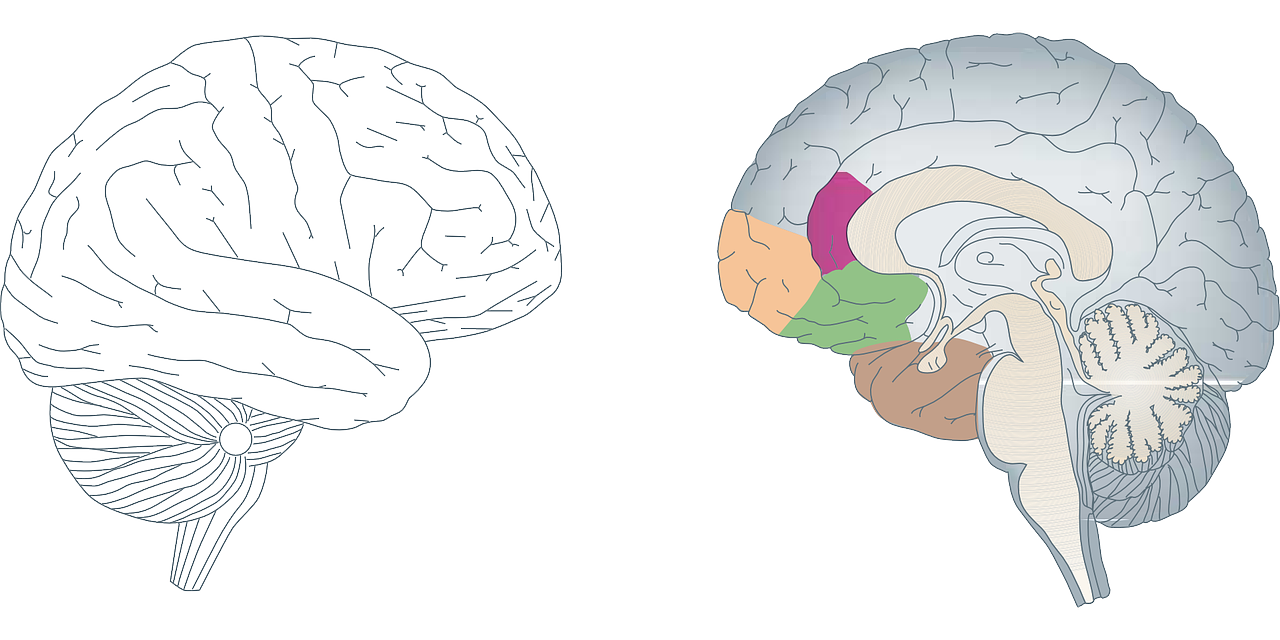 There are billions of neurons in the brain!!!
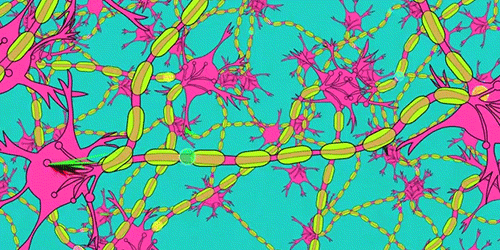 Corpus callosum
Cerebellum
Neurons make networks
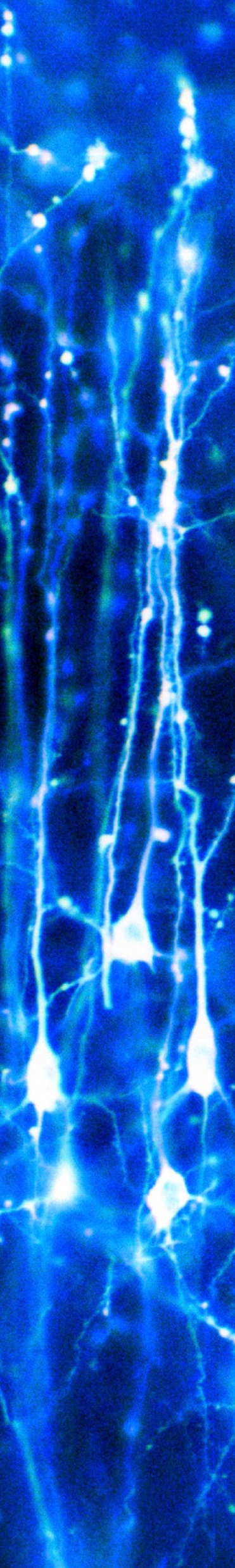 Neuron
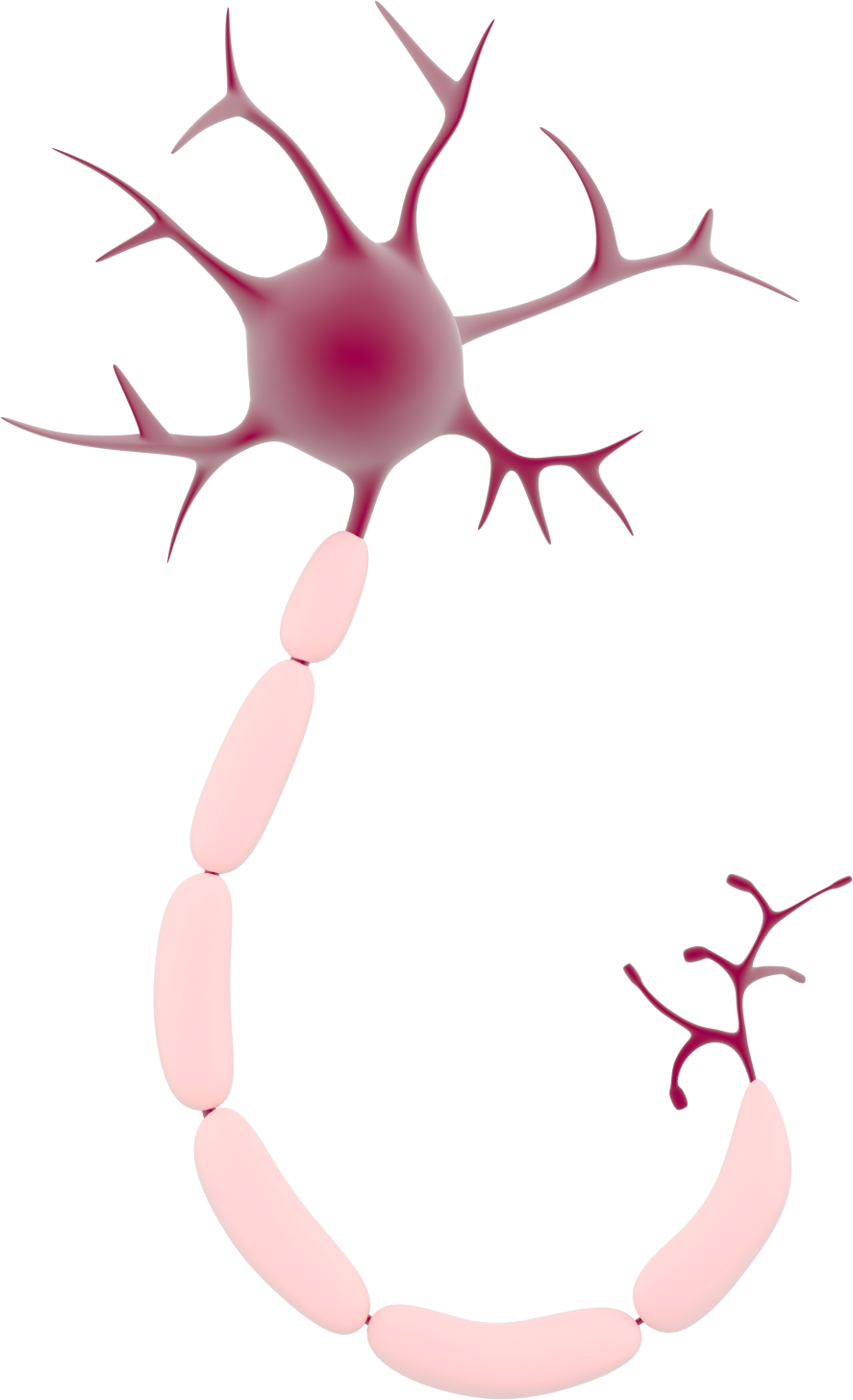 Axon terminal
Soma
Dendrites
Axon
Myelin
'Neurons in the brain' by Dr Jonathan Clarke
Axons work as electric cables connecting different neurons
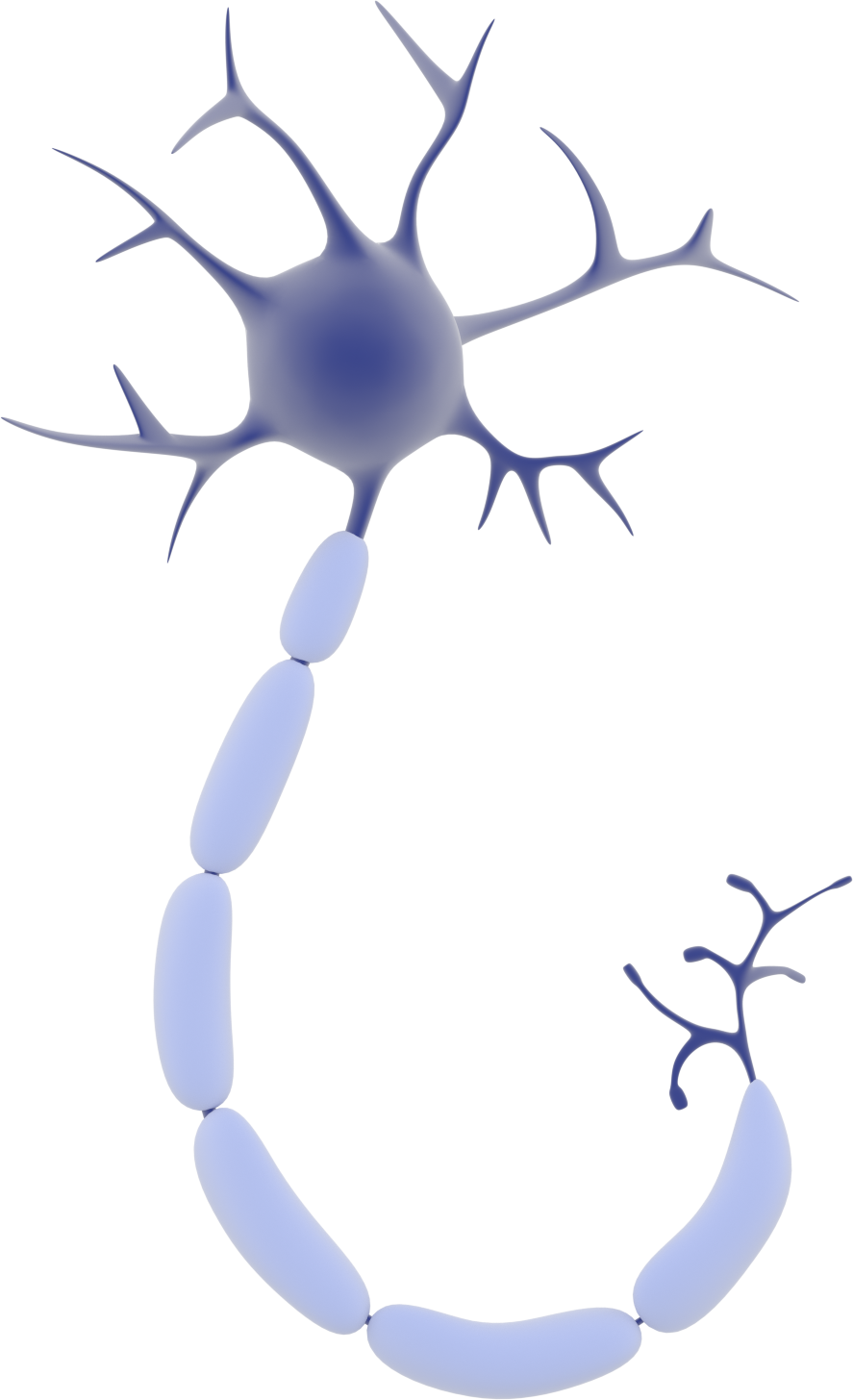 Myelin =
Makes transmission messages faster
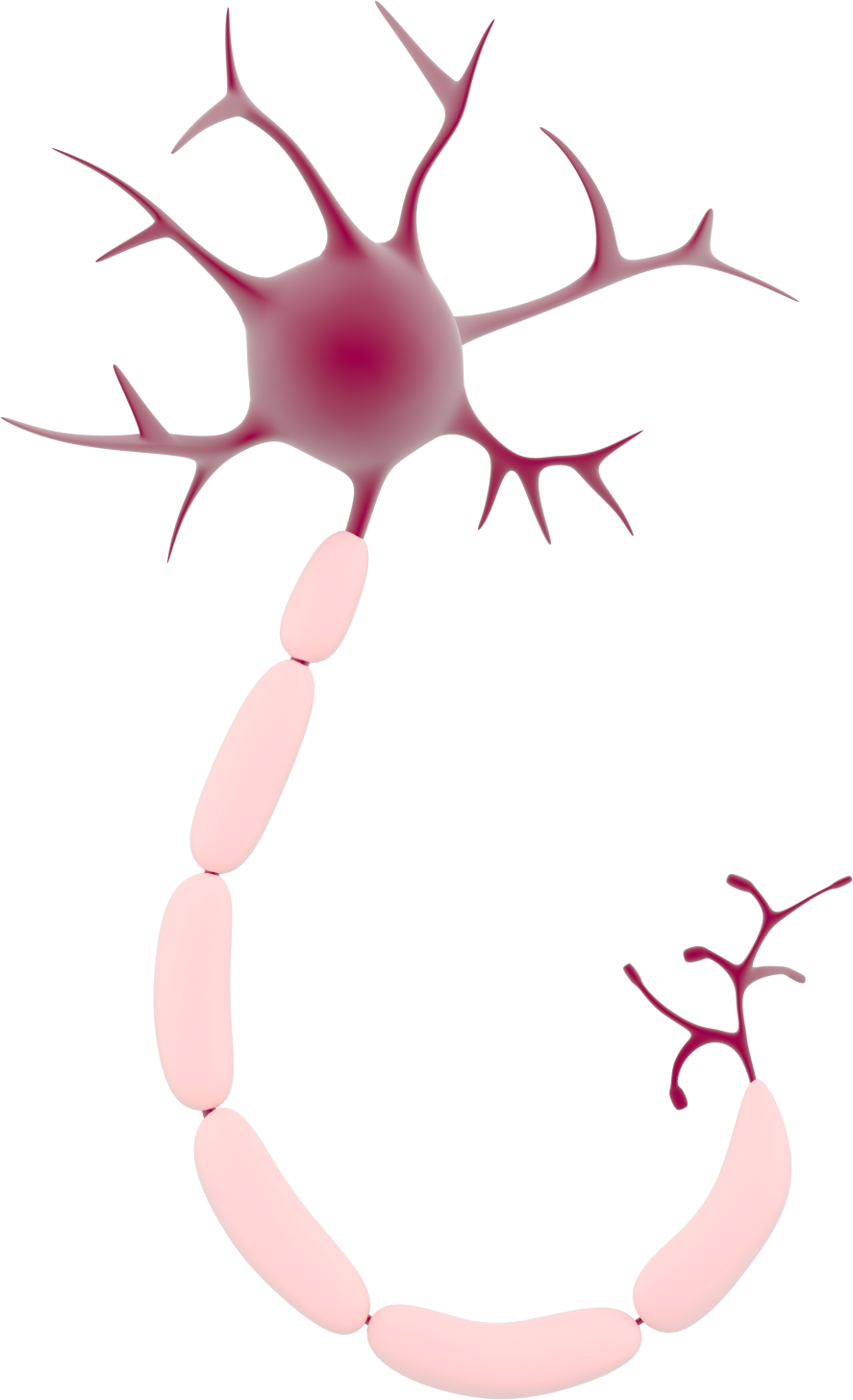 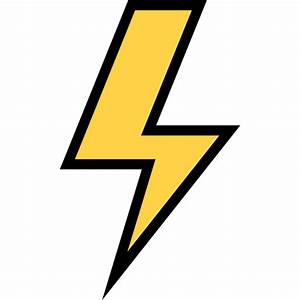 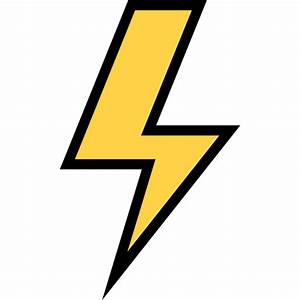 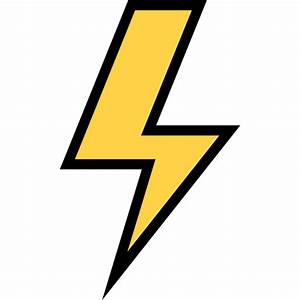 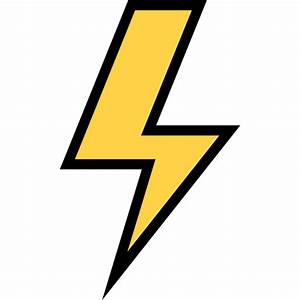 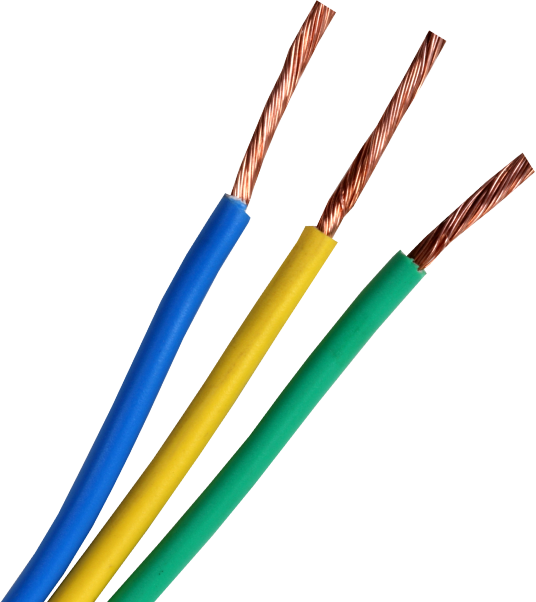 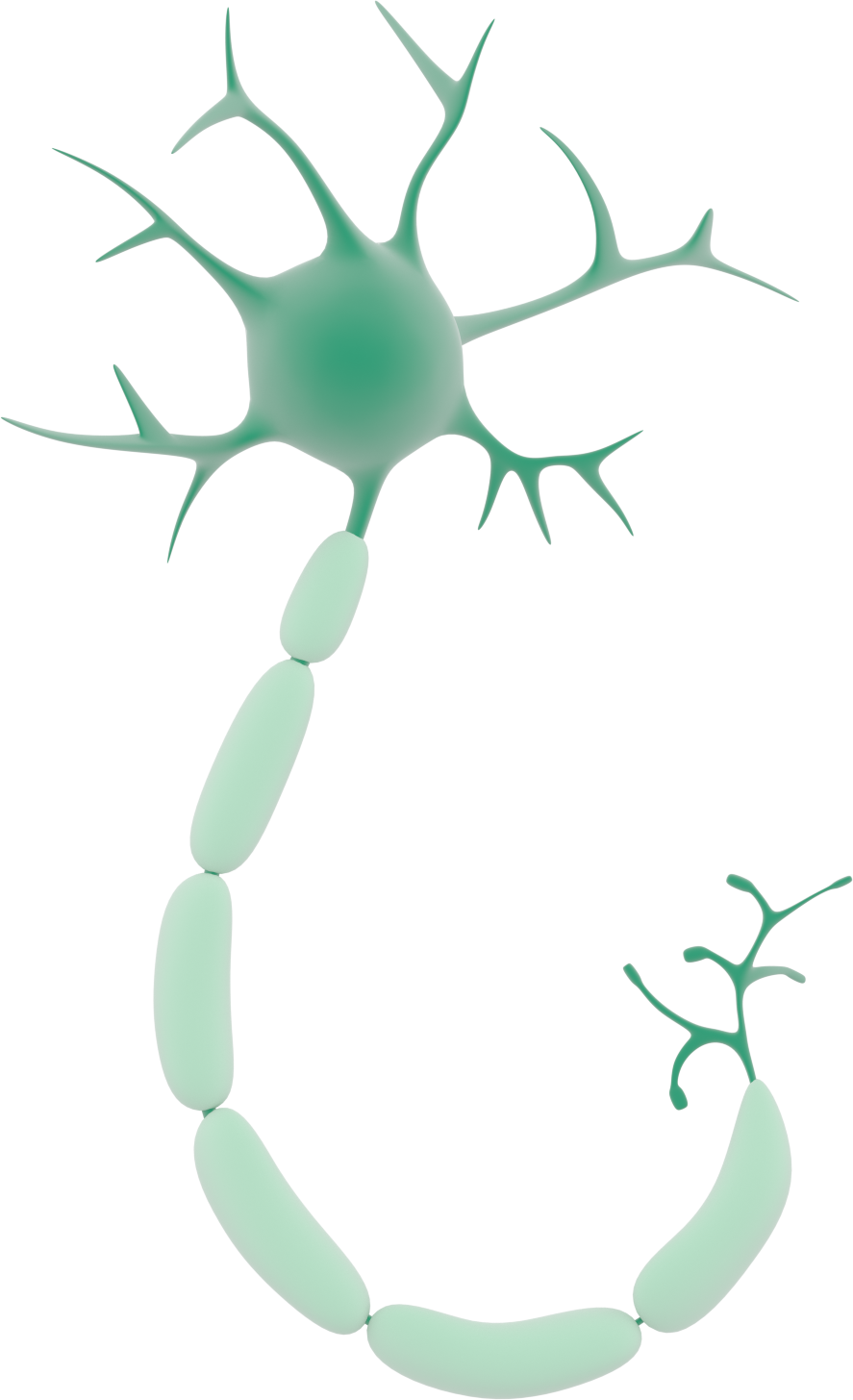 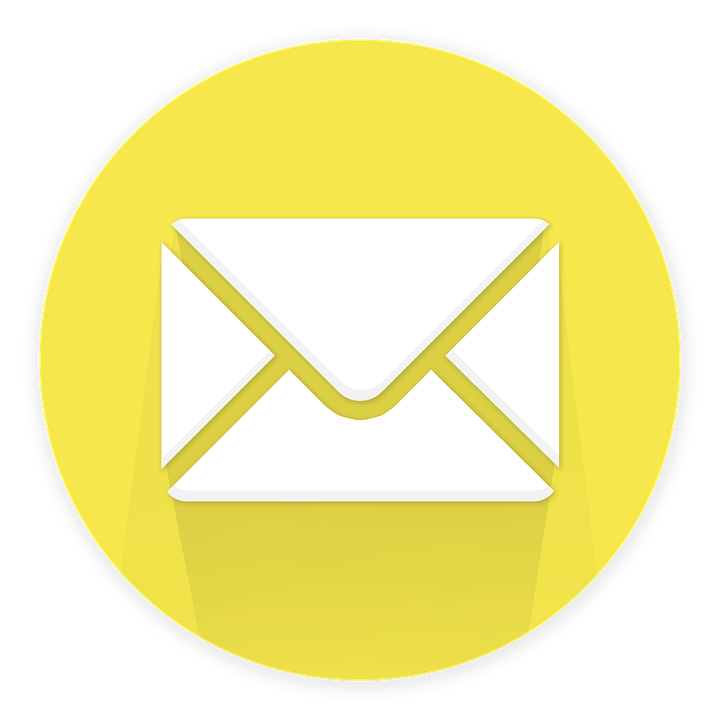 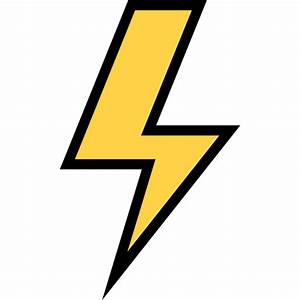 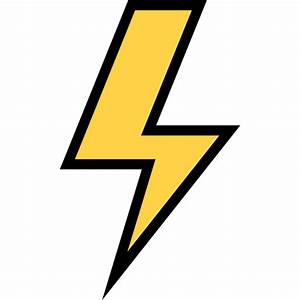 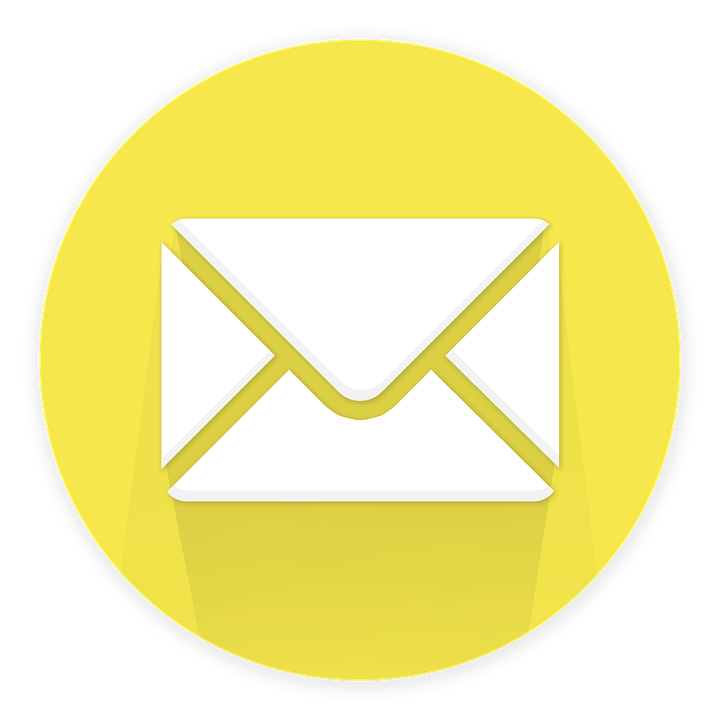 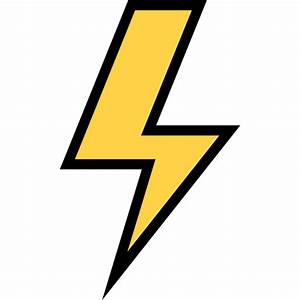 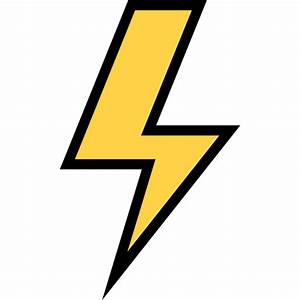 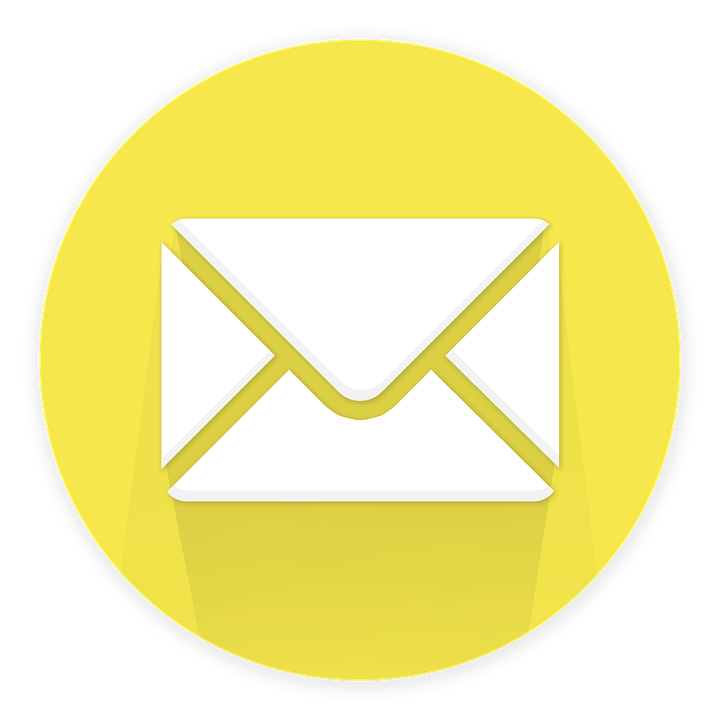 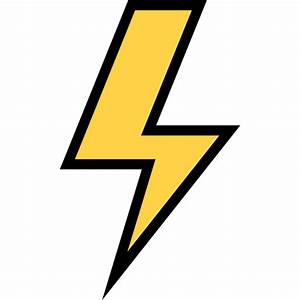 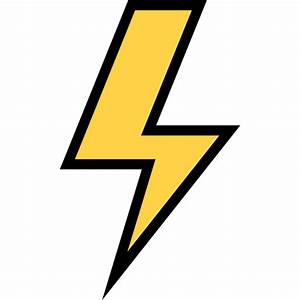 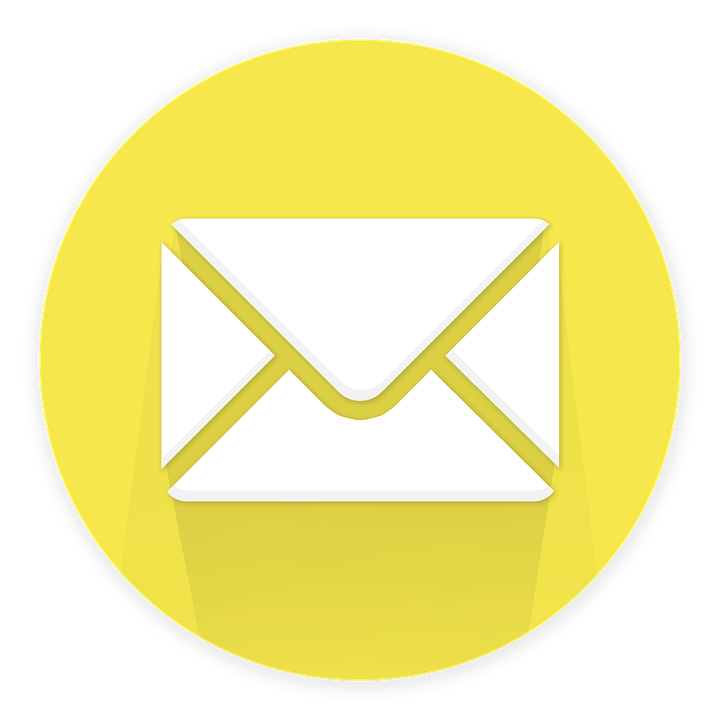 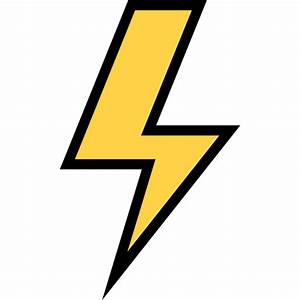 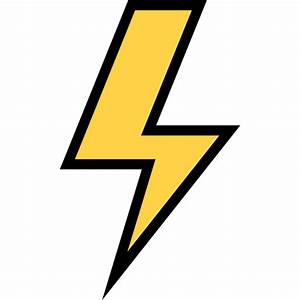 Action Potential
Ion negative charged
-
Ion positive charged
+
-
-
+
-
+
-
+
+
-
-
+
-
+
+
-
+
-
+
+
+
+
+
-
+
+
+
+
+
-
-
-
-
-
+
+
-
+
-
+
+
-
-
+
-
+
-
+
+
-
-
-
+
-
+
-
-
+
-
+
+
-
-
+
Movements of ions in and out of the neuron
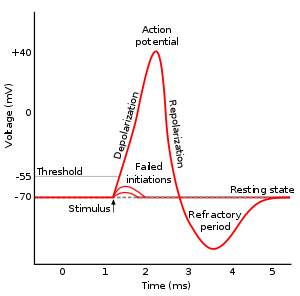 Action potential due to movements of ions in and out of the neuron
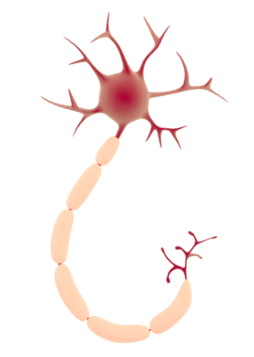 Ions
Na+
K+
K+ Voltage-gated channel
Na+ Voltage-gated channel
Na+/K+
pump
Outside cell
Inside cell
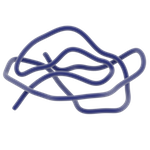 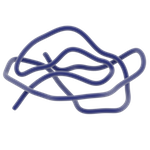 1. Resting state
Ions
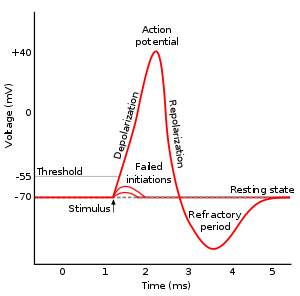 Na+
K+
Outside cell (+)
Membrane potential 
-70mV
Inside cell (-)
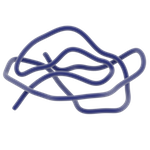 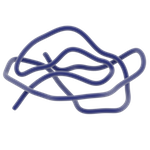 1. Resting state
Ions
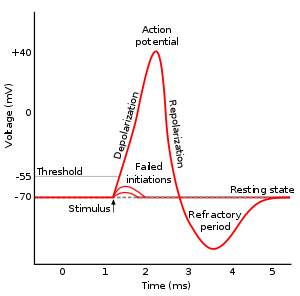 Na+
K+
Outside cell (+)
Membrane potential 
-70mV
Inside cell (-)
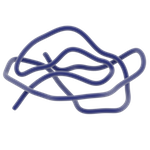 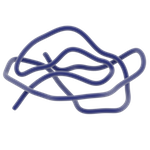 2. Initial depolarization
Ions
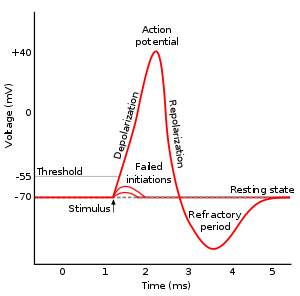 Na+
K+
Na+ Voltage-gated channel opens
Outside cell (+)
Membrane potential 
-55mV
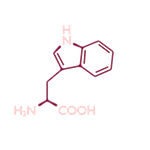 Stimulus
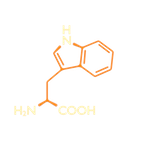 Inside cell (-)
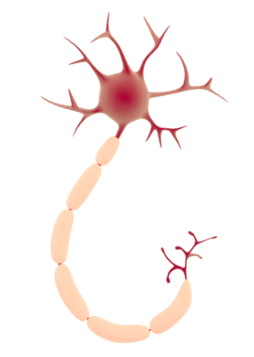 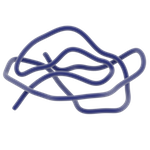 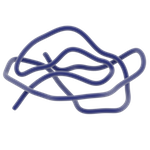 2. Depolarization
Ions
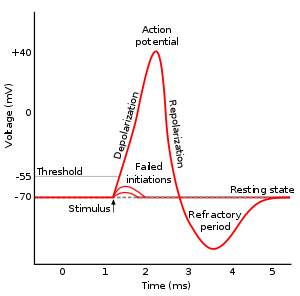 Na+
Na+ ions rush into the cell
K+
Outside cell (-)
Membrane ptential 
-40mV
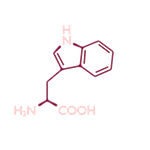 Stimulus
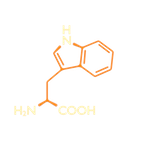 Inside cell (+)
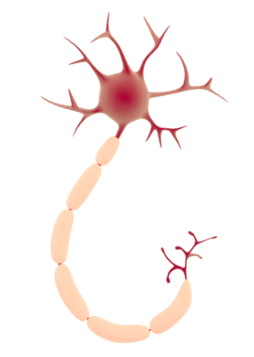 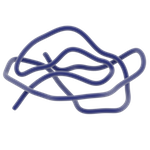 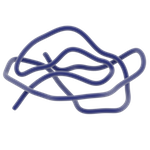 3. Depolarization ‘sea wave’
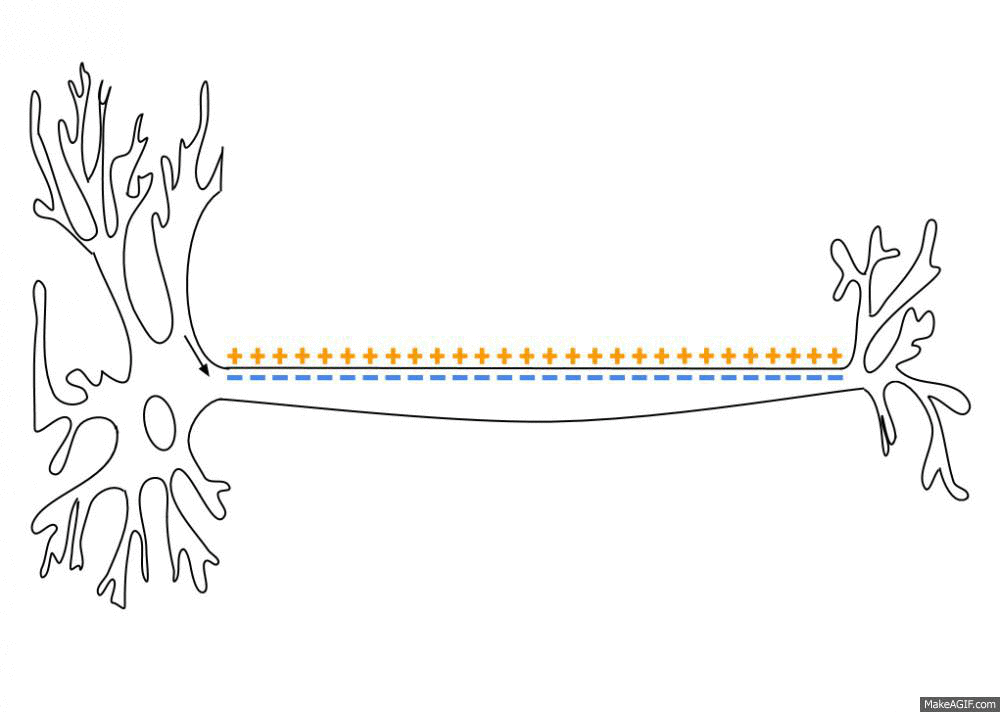 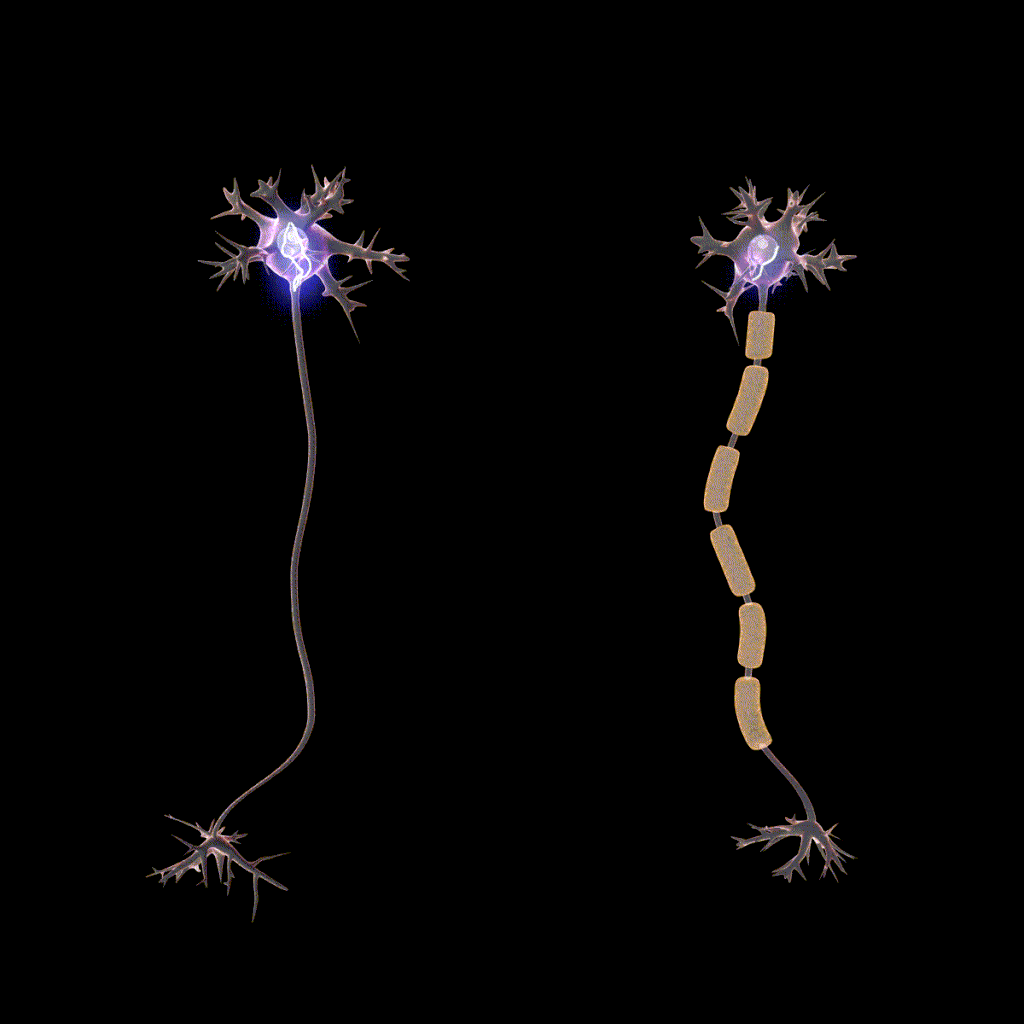 Myelinated axon
Non-myelinated axon
3. Repolarization
Ions
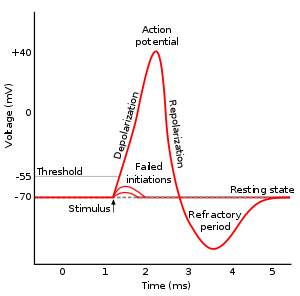 Na+
K+
K+ Voltage-gated channel opens
Membrane potential 
+40 to -70 mV
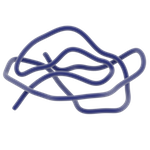 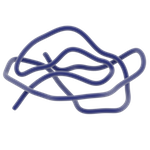 3. Repolarization
Ions
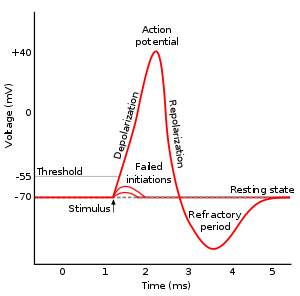 Na+
K+
K+ leaves the cell
Outside cell (+)
Membrane potential 
<-70mV
Inside cell (-)
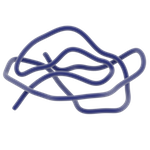 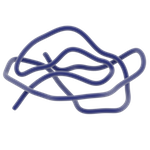 4. Refractory period
Ions
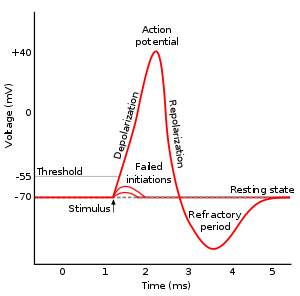 Na+
K+
K+ leaves the cell
Outside cell (+)
Membrane potential 
<-70mV
Inside cell (-)
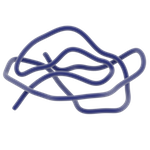 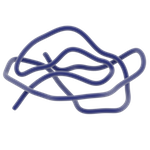 5. Resting state
Ions
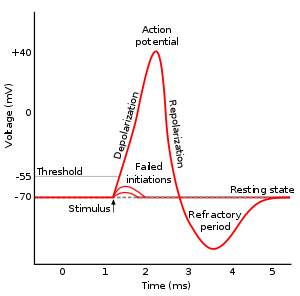 Na+
K+
Outside cell (+)
Membrane potential 
-70mV
Inside cell (-)
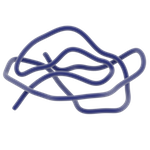 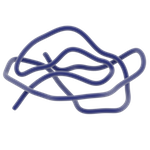 A gap called synapse
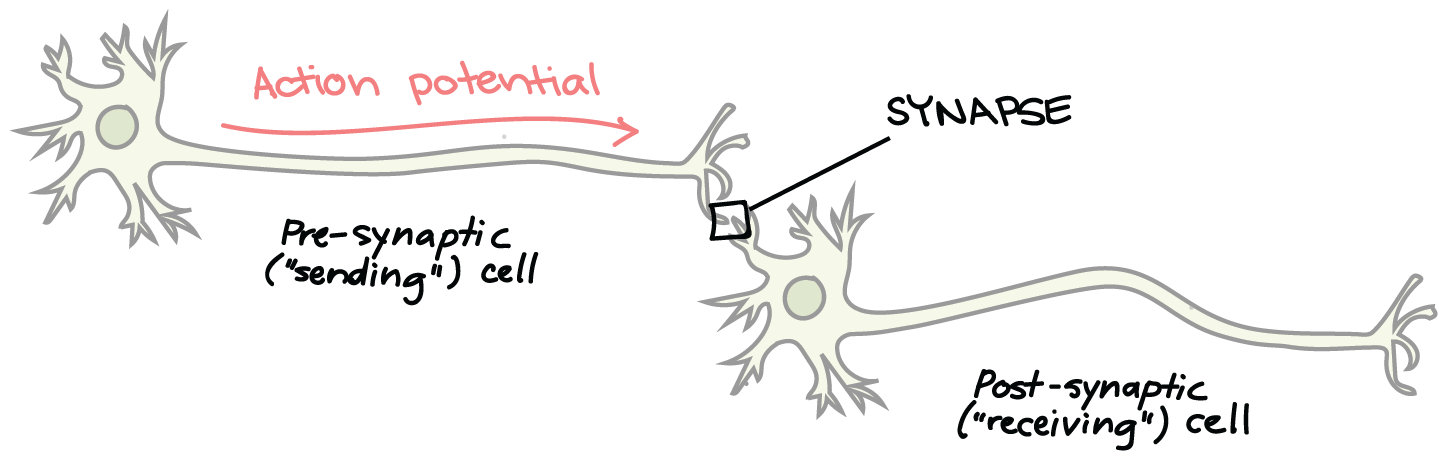 Synaptic vesicle
Neurotransmitters
Receptor for neurotransmitter
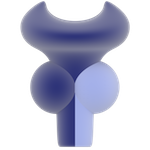 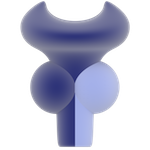 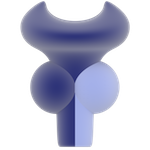 Ion channels
Termination of the neurotransmission
Neurotransmitters
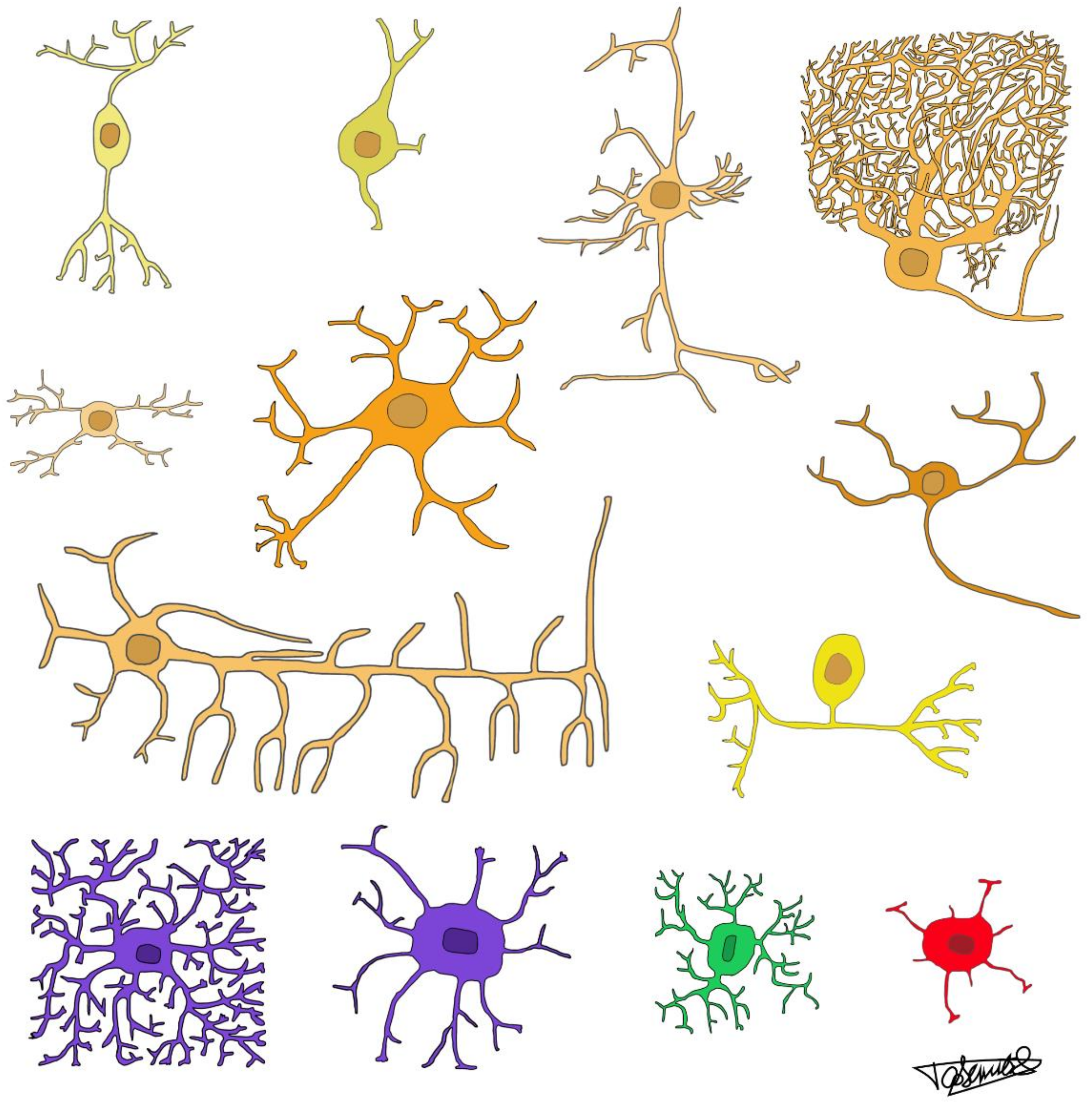 Enzymes
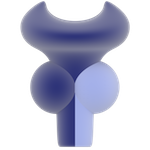 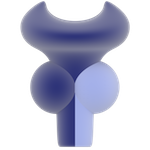 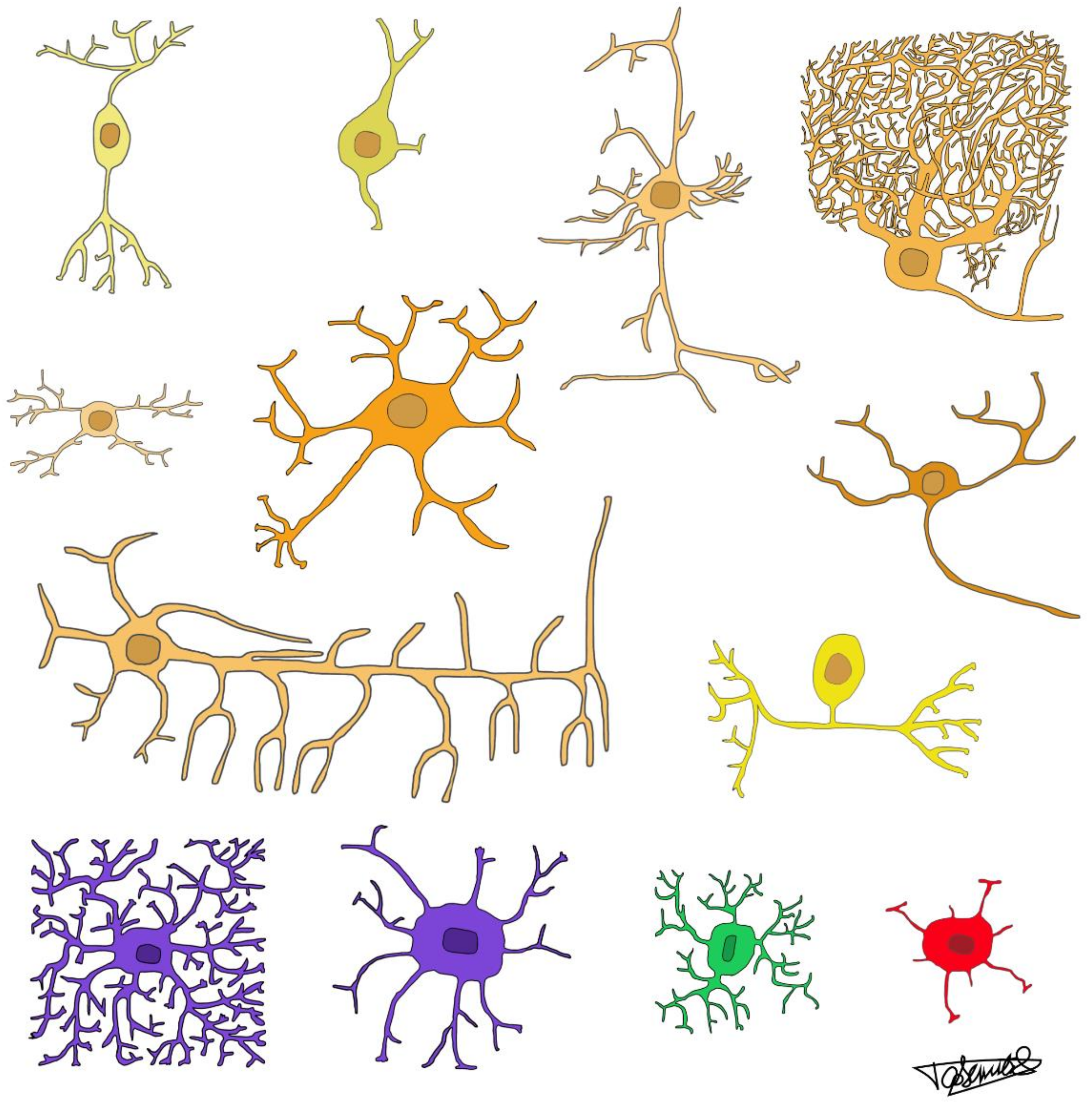 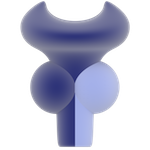 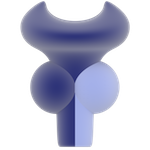 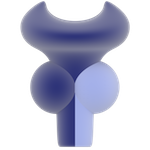 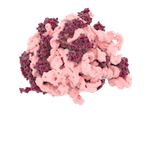 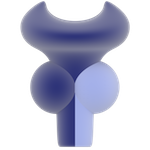 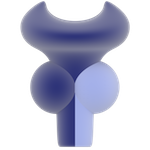 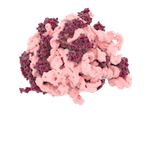 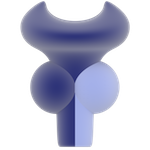 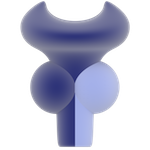 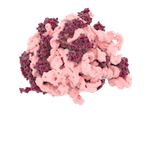 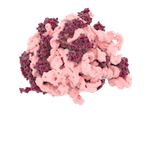 Glial cell
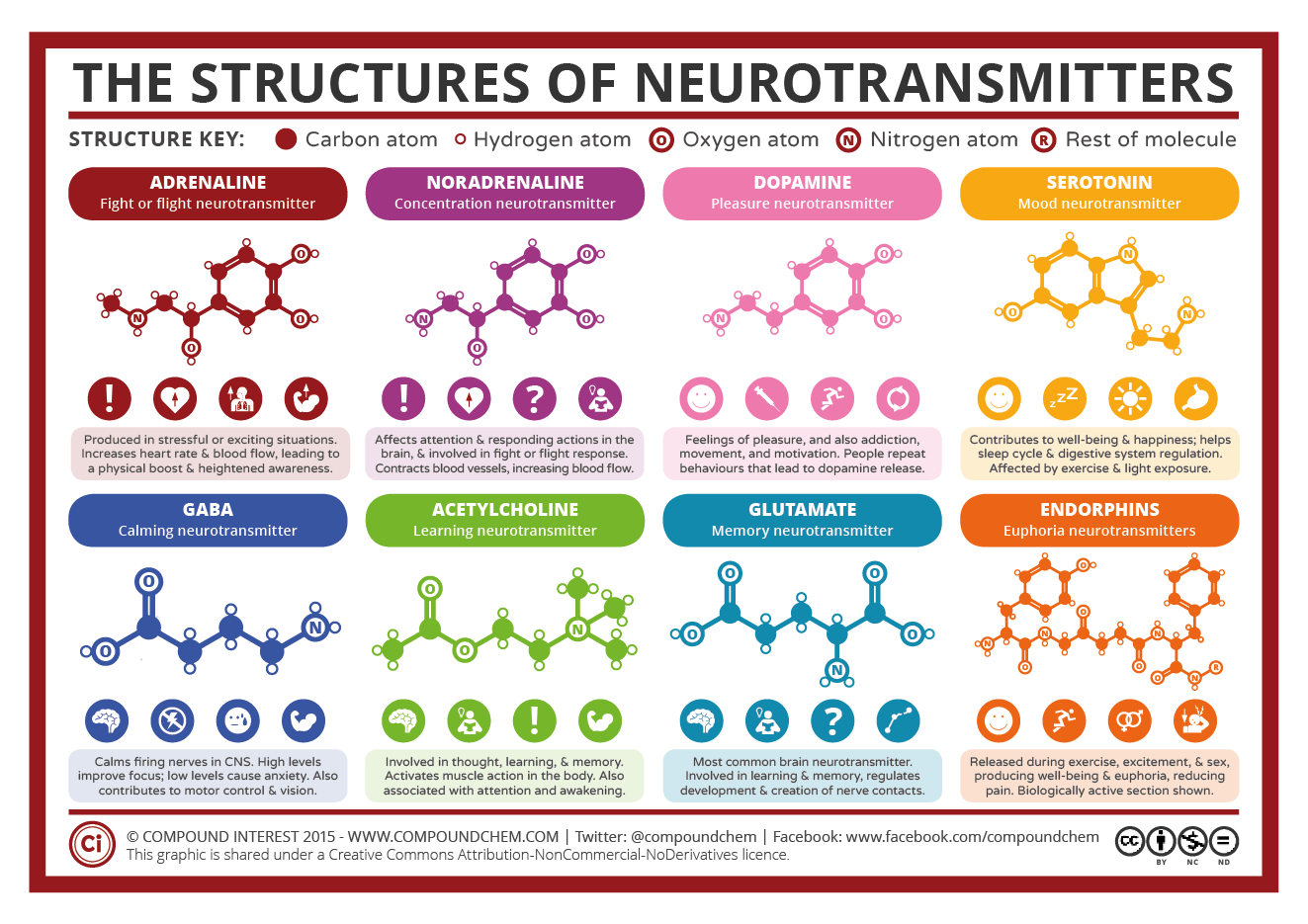 Activity - Neuron Race